Rekurze 2
Aplikace
Aplikace rekurze
Prohledávání s návratem (Backtracking)
používá se pro hledání všech řešení daného problému
princip:
řešení hledám po krocích, pokud je řešení nalezeno nebo nelze úlohu dále řešit, vrátím se o krok zpět
úlohy: 
hledání všech cest v bludišti
problém rozmístění 8 dam na šachovnici
Problém 8 dam na šachovnici
úkol:
umístit 8 dam na šachovnici 8x8 polí, aby se vzájemně neohrožovaly
princip:
umístím dámu na první řádek na první sloupec, další dámu na druhý řádek na třetí sloupec atd., pokud nemohu další dámu umístit, provedu návrat na předchozí řádek a dámu posunu
Problém 8 dam
demonstrace na 4 dámách na šachovnici 4x4
Problém 8 dam
Problém 8 dam
další dámu nemohu umístit, provedu návrat
Problém 8 dam
Problém 8 dam
Problém 8 dam
další dámu nemohu umístit, provedu návrat
Problém 8 dam
Problém 8 dam
Problém 8 dam
Problém 8 dam
Problém 8 dam
Problém 8 dam
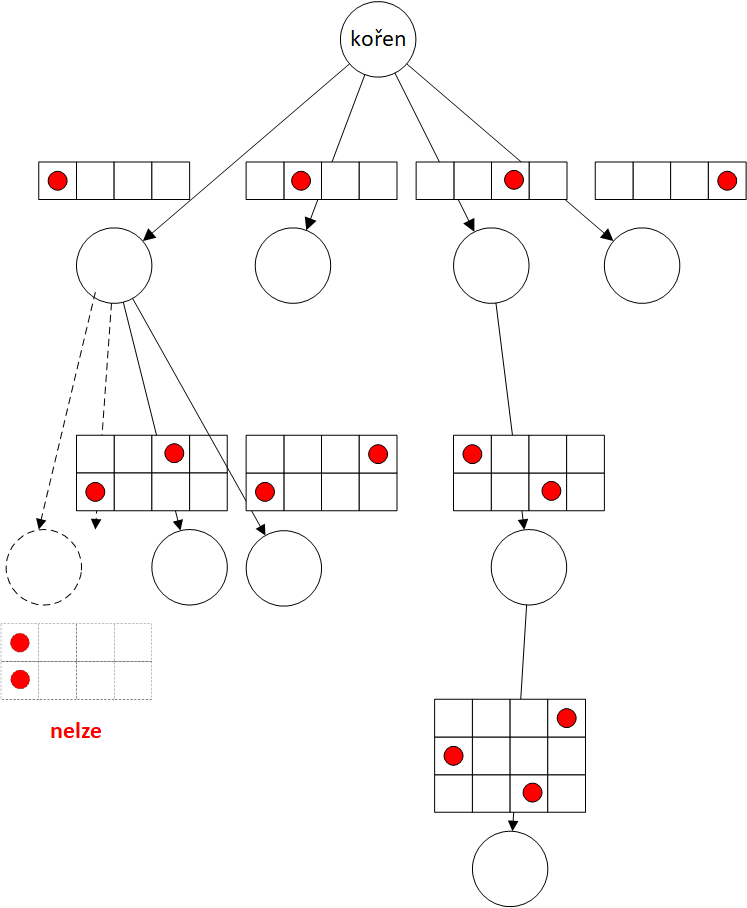 Strom
prohledávaného
stavového
prostoru
musí být implementováno rekurzí
nebo
prohledávání stavového prostoru (prohledávání do hloubky) cyklem musí být spojeno s použitím zásobníku
stavy jsou ukládány/vyzvedávány na/z zásobníku
cyklus končí, když je zásobník prázdný
Hledání cest v bludišti
algoritmus s návratem (rekurzivní)
je-li to možné, v každé místnosti zkusím „jít na všechny“ světové strany do další místnosti
pokud jsem našel východ, vypíši cestu a vrátím se o krok zpět
vracím se o krok zpět, nemohu-li postoupit do další mísnosti (jsem v slepé uličče)
Jak bude principiálně algoritmus vypadat?
Napišme jej v pseudokódu.
Připomeňme si pravidla tvorby rekurzivní procedury:
podmínka ukončení rekurze
nalezení východu nebo slepá ulička
zjednodušení problému v dalším kroku
postoupil jsem do další místnosti (nalezená cesta je o 1 krok delší)
jdi_do_mistnosti(kam)
{
   if (jsem_venku) { tiskni_cestu(); return; }
   else
  {
    if (mohu_na_sever) jdi_do_mistnosti(sever);
    if (mohu_na_jih) jdi_do_mistnosti(jih);
    if (mohu_na_vychod) jdi_do_mistnosti(vychod);
    if (mohu_na_zapad) jdi_do_mistnosti(zapad);
  }
}
Donald Knuth
Data + Algorithms = Programs
Rozmyslíme si datové struktury a
algoritmy nad nimi !
reprezentace bludiště
informace o velikosti – šířce a délce
dynamické dvourozměrné pole informací o místnostech
typedef struct 
{
  int sirka, delka;
  TMistnost **plocha;
} TBludiste;
reprezentace místnosti
informace o otevřenosti dveří na čtyři světové strany
typedef enum { ZAVRENO=0,OTEVRENO=1} TStavDveri;

typedef struct 
{
  TStavDveri sever;
  TStavDveri jih;
  atd;
  
} TMistnost;
kam budu ukládat místnosti z nalezené cesty
nevím předem, jak bude cesta dlouhá
mám algoritmus s návratem, tj. při postupu do jiné místnosti potřebuji přidávat na konec cesty novou mísnost, při návratu ji z konce odebrat
nejlepší bude obousměrný spojový seznam
prevence proti cyklu
booleovké pole místností, které jsem navštívil
mohu doplnit o přímý test, abych nešel na tu světovou stranu v místnosti, ze které jsem přišel
hlavička rekurzivní procedury

void jdi_do_mistnosti(TBLudiste *bludiste,
                 TSvetStrany kam_jdu,
                 int x, int y,
                 TCesta *cesta);
Rozděl a panuj (Divide and Conquer)
používá se pro zjednodušení řešení složitého problému
princip:
 rozdělím prostor řešení na dva menší (pokud možno stejně velké) podprostory
vyřeším problém na každém podprostoru samostatně (stejnou technikou)
spojím obě řešení
úlohy: 
Hanojské věže
řazení: QuickSort
Úloha
Kostka domina je tvořena dvěma poli. Každé z nich může být prázdné nebo může obsahovat jistý počet teček od 1 do 6. Kostky se skládají do řady tak, že vedle sebe stojící kostky musí sousedit stejnými poli; za kostkou s prázdným polem nelze dát další kostku.


 
	Vstupem vašeho programu bude soubor se seznamem kostek domina, které máte k dispozici (na každém řádku bude dvojice čísel oddělená mezerou, představující počet teček). V seznamu se může opakovat i více stejných kostek. Zjistěte jakou nejdelší řadu lze z těchto kostek sestavit. Vytiskněte tuto řadu a její délku měřenou počtem kostek. Stačí jedno řešení.